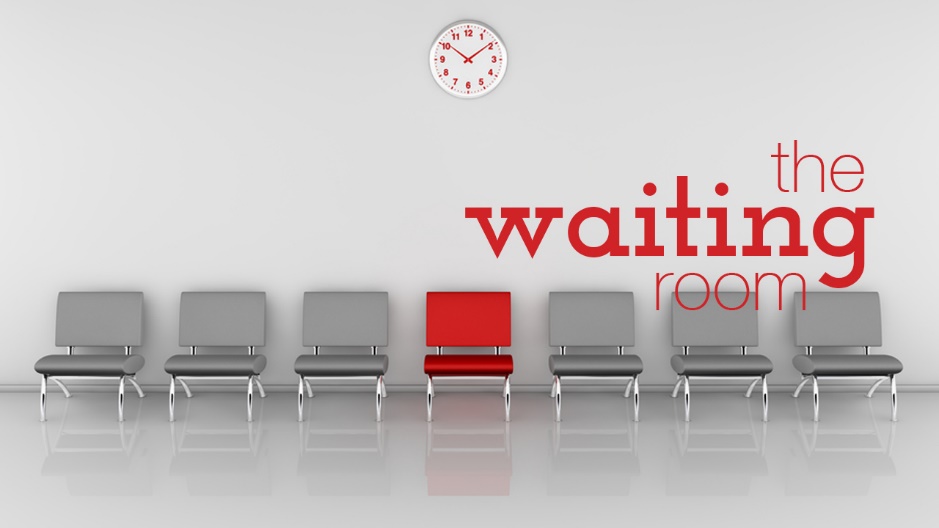 a journey through 1 Thessalonians
…how you turned to God from idols to serve the living and true God, 10 and to wait for his Son from heaven…

1 Thessalonians 1:9–10 (ESV)
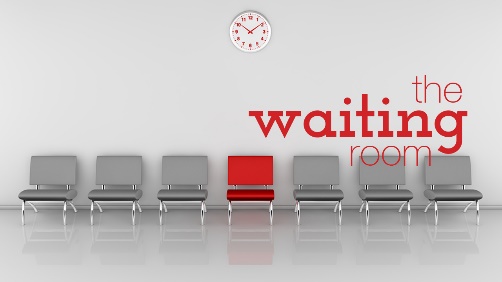 Being a Christian – a follower of Jesus – moves you from wanting to waiting
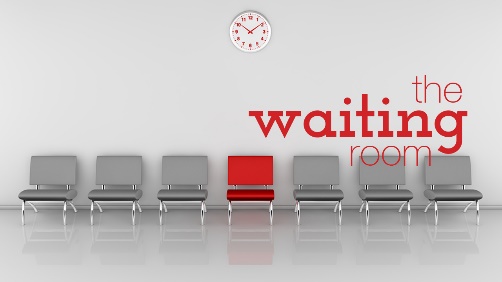 …wait for his Son (Jesus) from heaven 

Why? Because in understanding the Bible, we recognize… 

This is the next major movement in God’s story
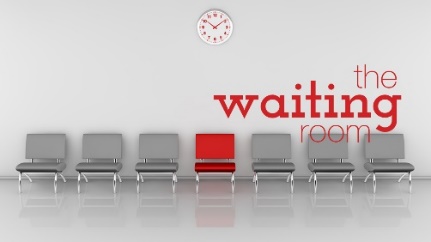 …wait for his Son (Jesus) from heaven 

Why? Because in understanding the Bible, we recognize… 

This is the next major movement in God’s story

It is the basis of our hope
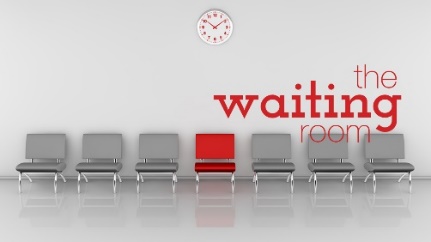 18 Therefore encourage one another with these words. 

1 Thessalonians 4:18 (ESV)
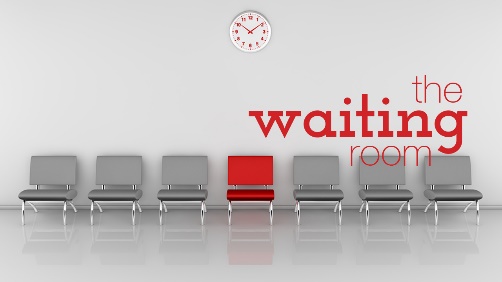 13 But we do not want you to be uninformed, brothers, about those who are asleep, that you may not grieve as others do who have no hope.

 Thessalonians 4:13 (ESV)
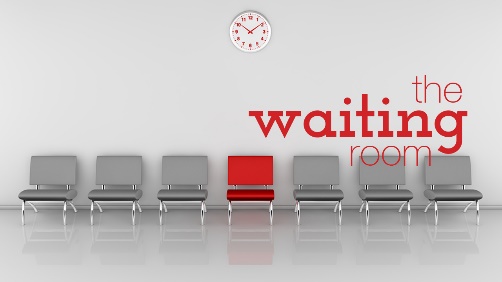 14 For since we believe that Jesus died and rose again, even so, through Jesus, God will bring with him those who have fallen asleep. 

 Thessalonians 4:14 (ESV)
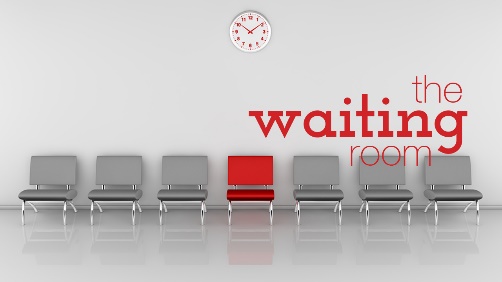 15 For this we declare to you by a word from the Lord, that we who are alive, who are left until the coming of the Lord, will not precede those who have fallen asleep.

 Thessalonians 4:15 (ESV)
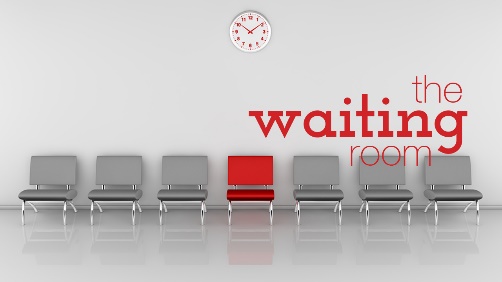 16 For the Lord himself will descend from heaven with a cry of command, with the voice of an archangel, and with the sound of the trumpet of God. And the dead in Christ will rise first. 17 Then we who are alive, who are left, will be caught up together with them in the clouds to meet the Lord in the air, and so we will always be with the Lord. 

 Thessalonians 4:16-17 (ESV)
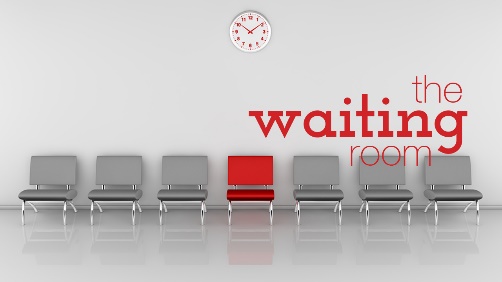